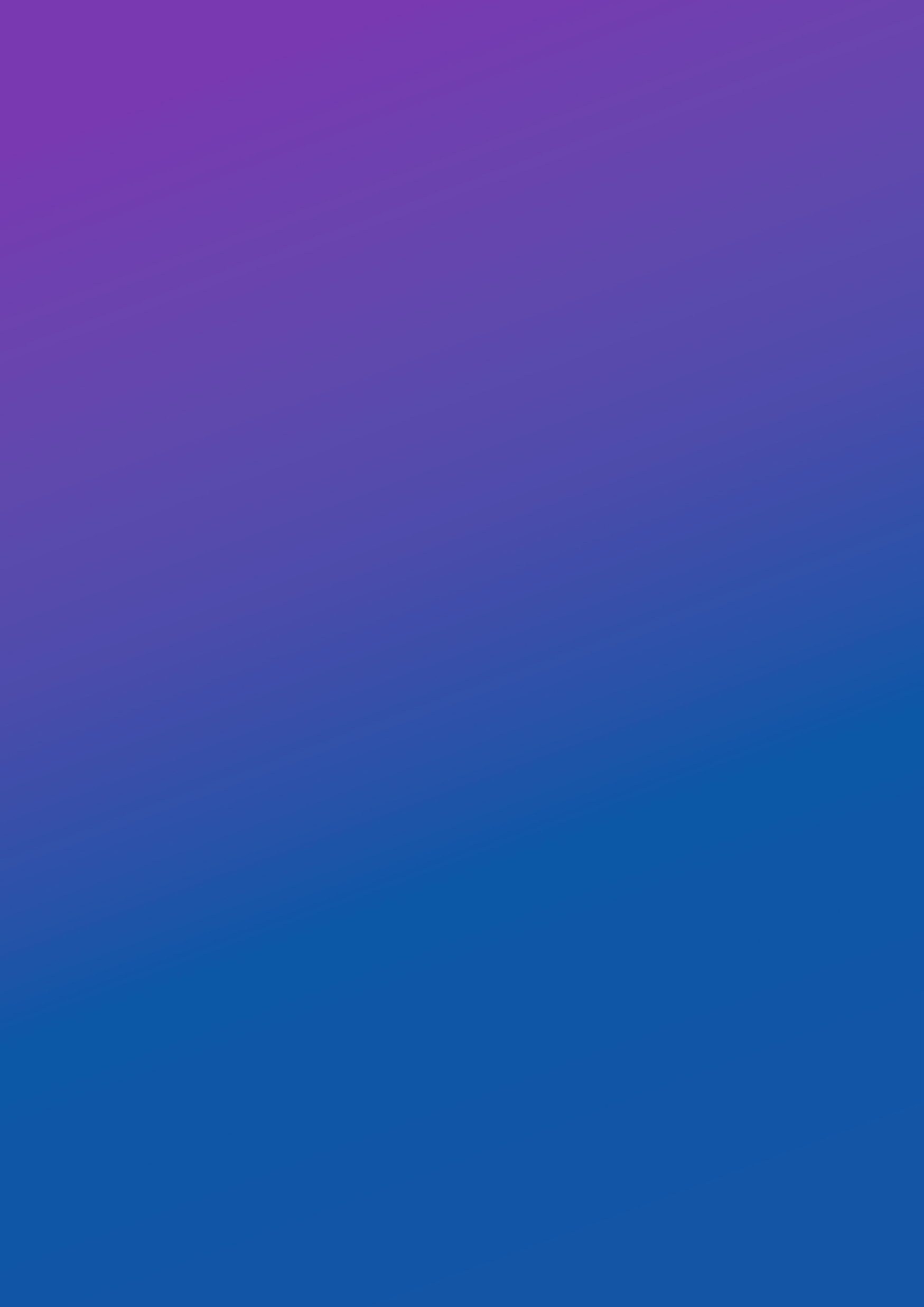 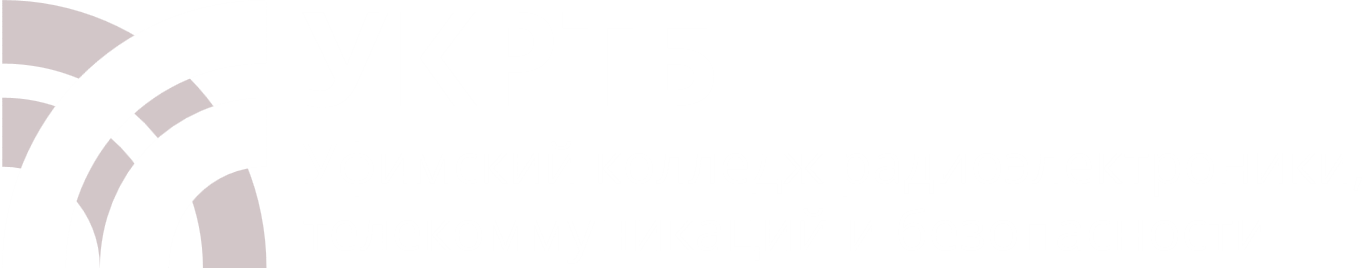 23.01.09 
 «Помощник машиниста»
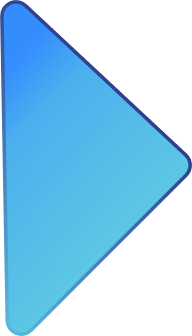 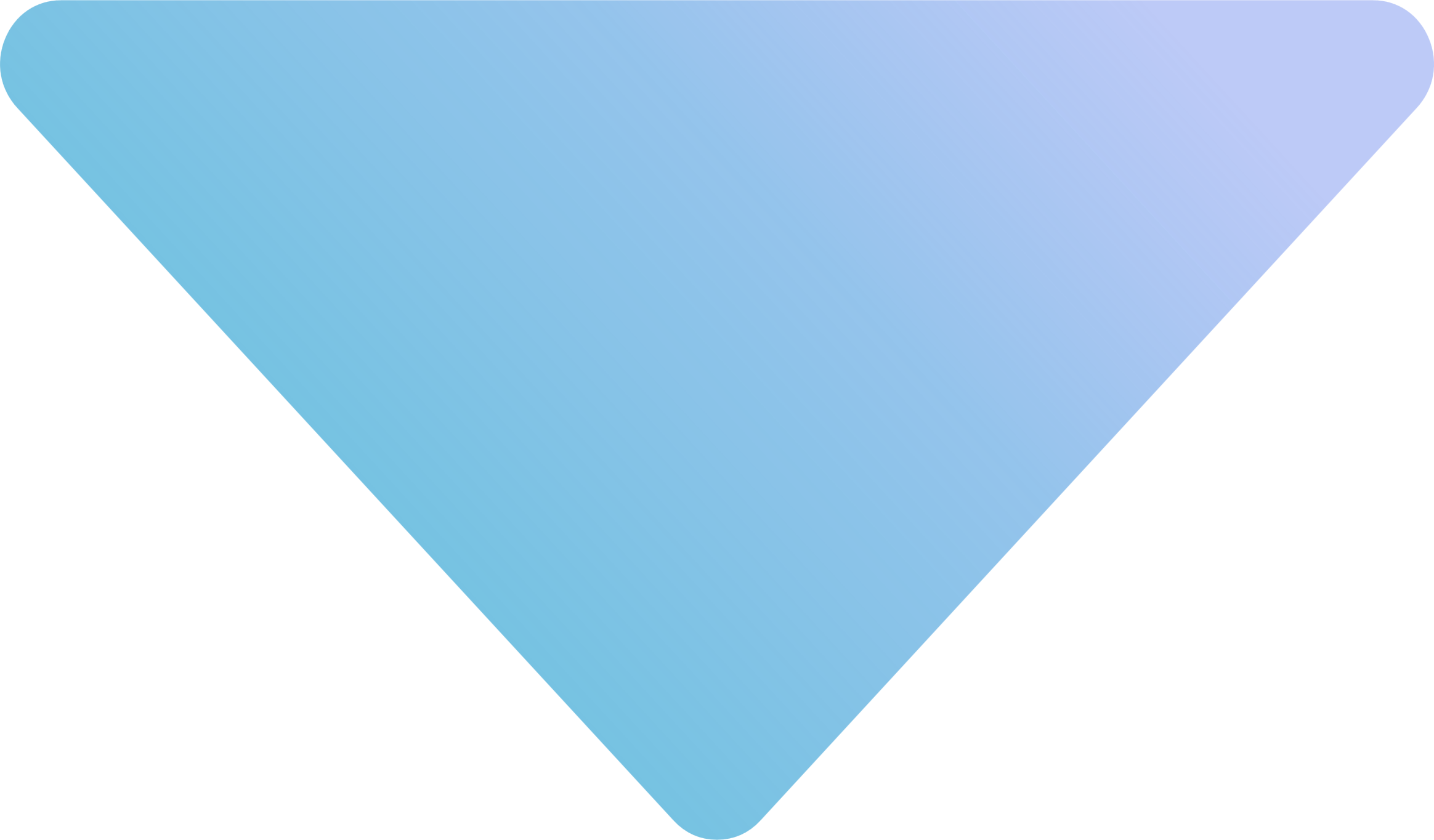 СРОК ОБУЧЕНИЯ: 
2 ГОДА 10 МЕСЯЦЕВ (НА БАЗЕ 9 КЛАССОВ)
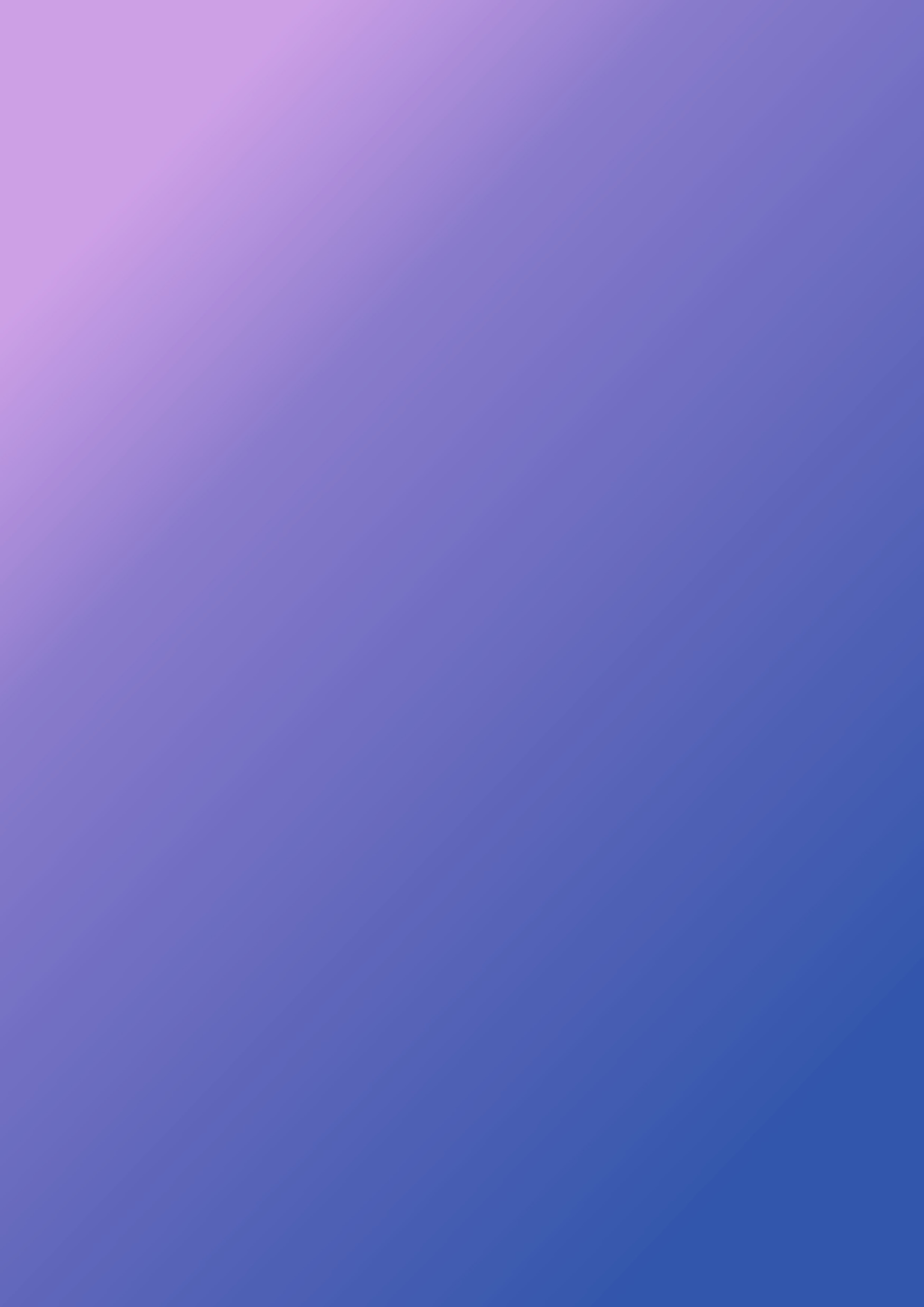 Слесарь по ремонту подвижного состава 
и помощник машиниста электровоза это – квалифицированный специалист в области железнодорожного транспорта, обладающий знаниями, обслуживанию и ремонта подвижного состава обеспечению безопасности работ на специальном оборудовании в ремонтном депо. Владеет умениями по постановке на смотровую канаву и станок обточки колёсных при ТО-4. Специалист способен обеспечивать стабильную работу ремонта в положенные сроки .
Помощник машиниста способен обеспечить план перевозок грузов и пассажиров с соблюдения графика движения при безусловном обеспечении движения поездов.
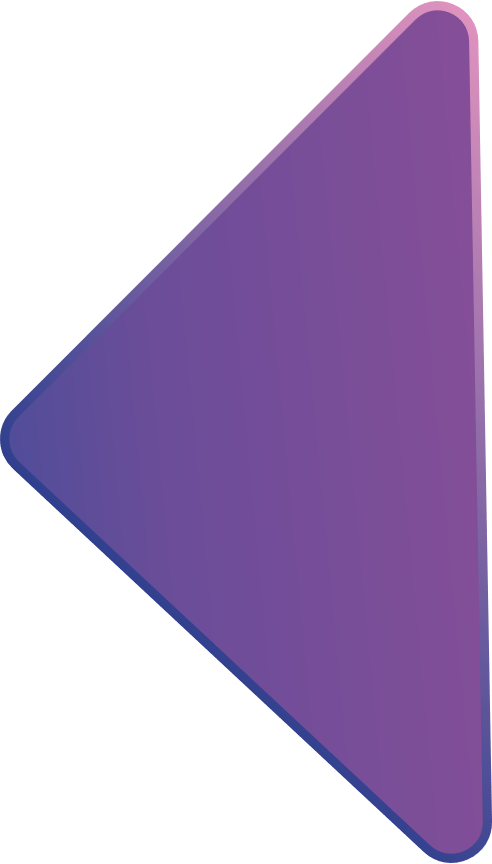 Чем занимается?
Кто он?
/ 01
Подготовка электрических аппаратов электровоза
Обслуживание механической части электровоза
Опробование тормозов 
в поезде 
и локомотиве перед отправлением
Своевременная продувка пневматических цепей
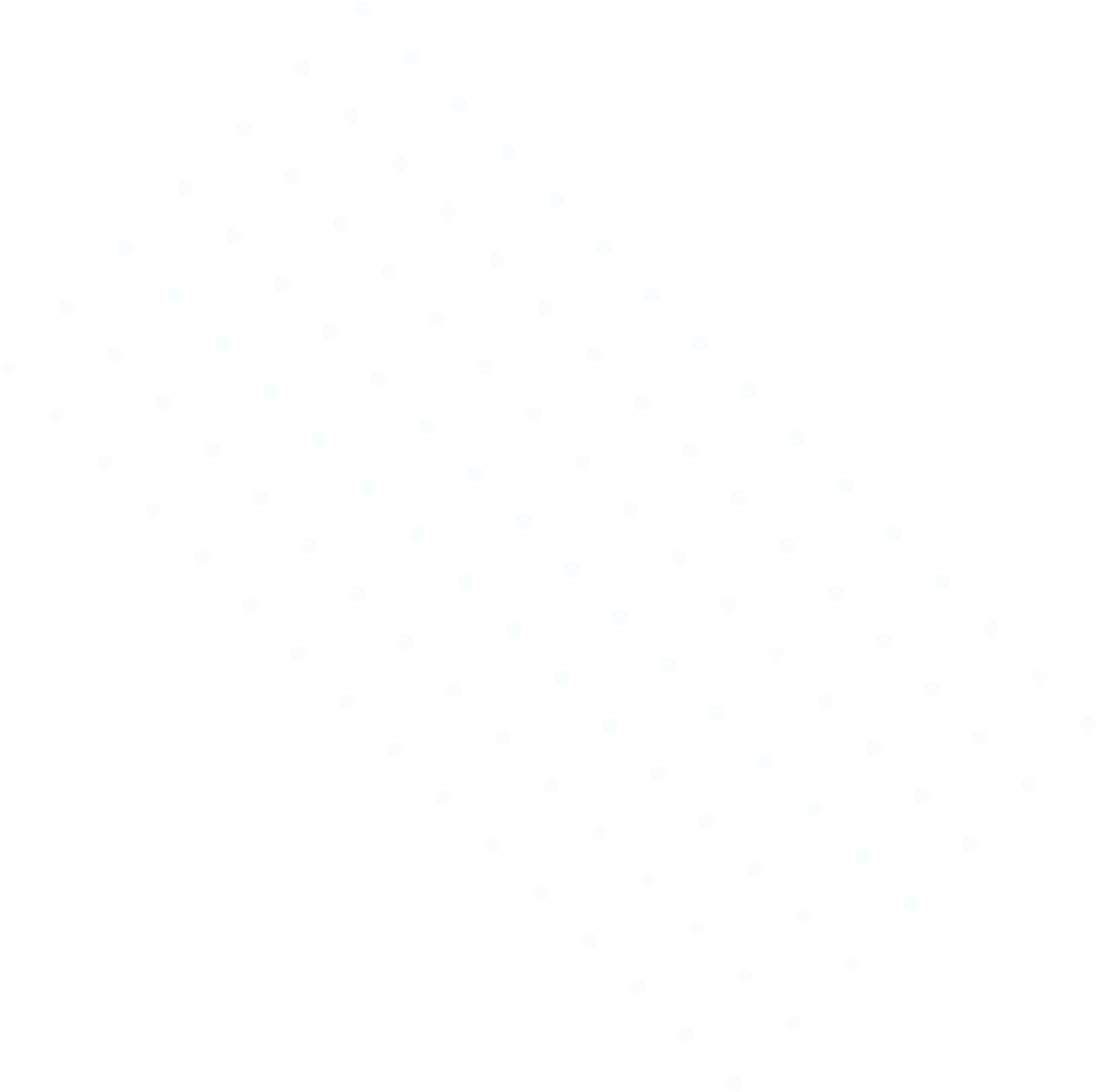 Соблюдать график  поездов в грузовом 
и пассажирском движении
Строго соблюдать и выполнять правила технической эксплуатации на железнодорожном транспорте
Грамотно эксплуатировать оборудование в пути следования
Обслуживание тягового подвижного состава 
при приёме  и сдаче в депо и пункте оборота
Ремонт в деповских условиях с применением специальных инструментов и оборудования 
с соблюдением охраны труда
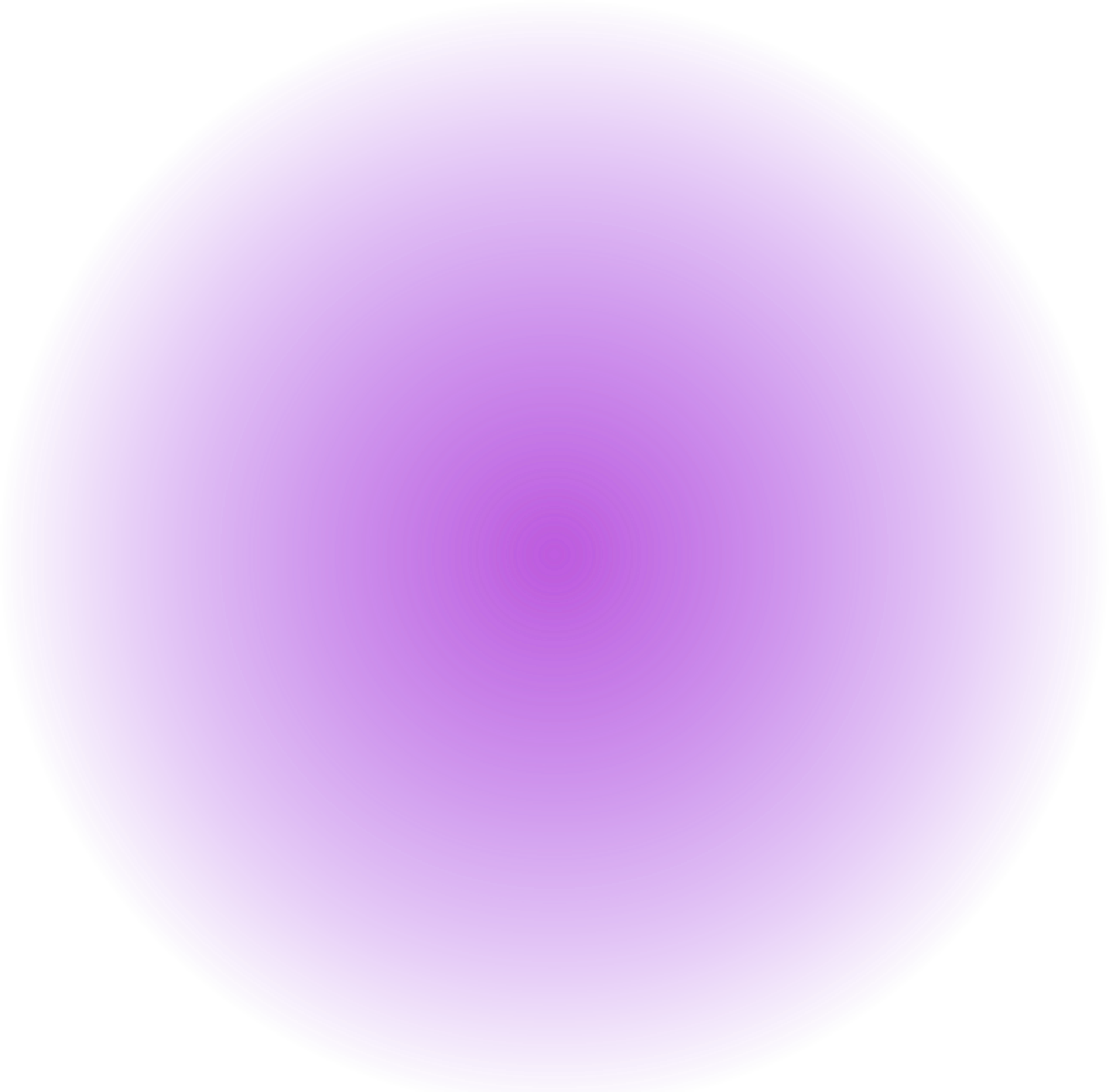 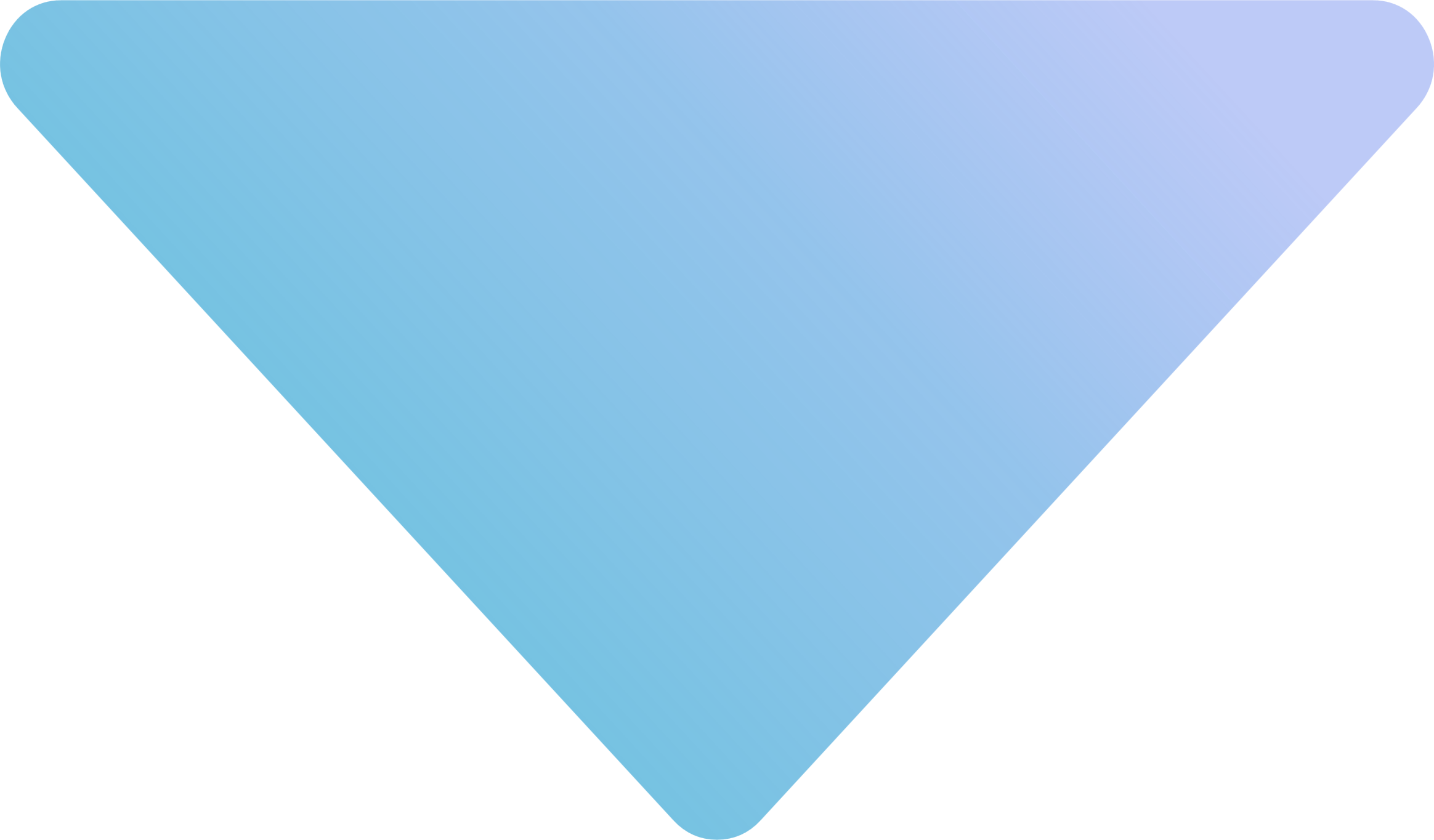 / 02
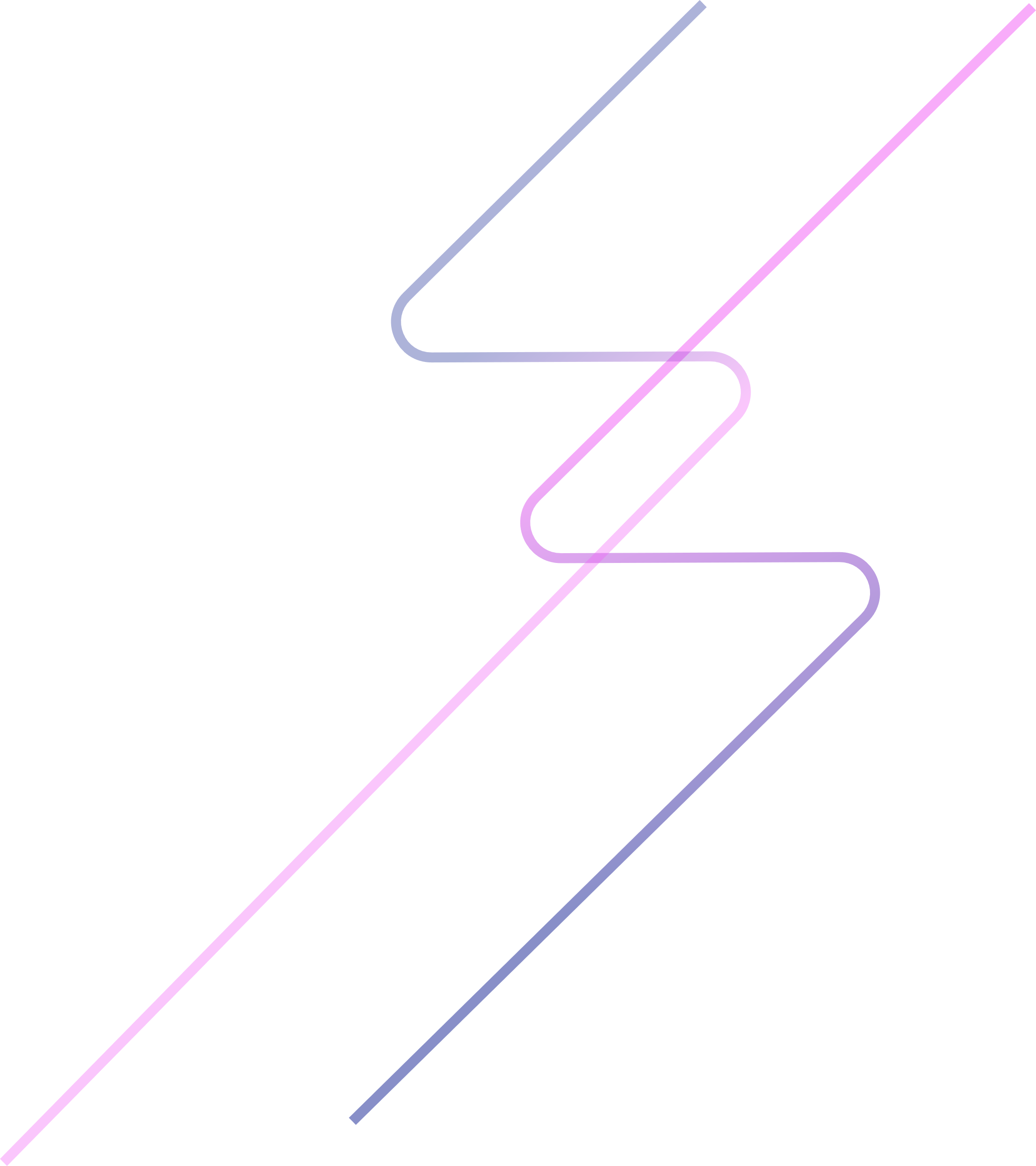 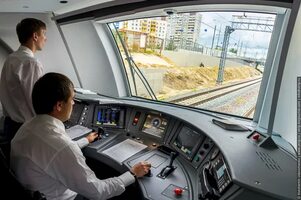 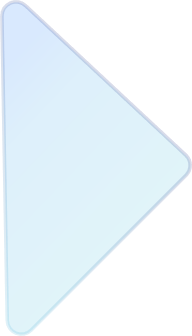 КОМПЕТЕНЦИЯ
ПОМОЩНИК МАШИНИСТА
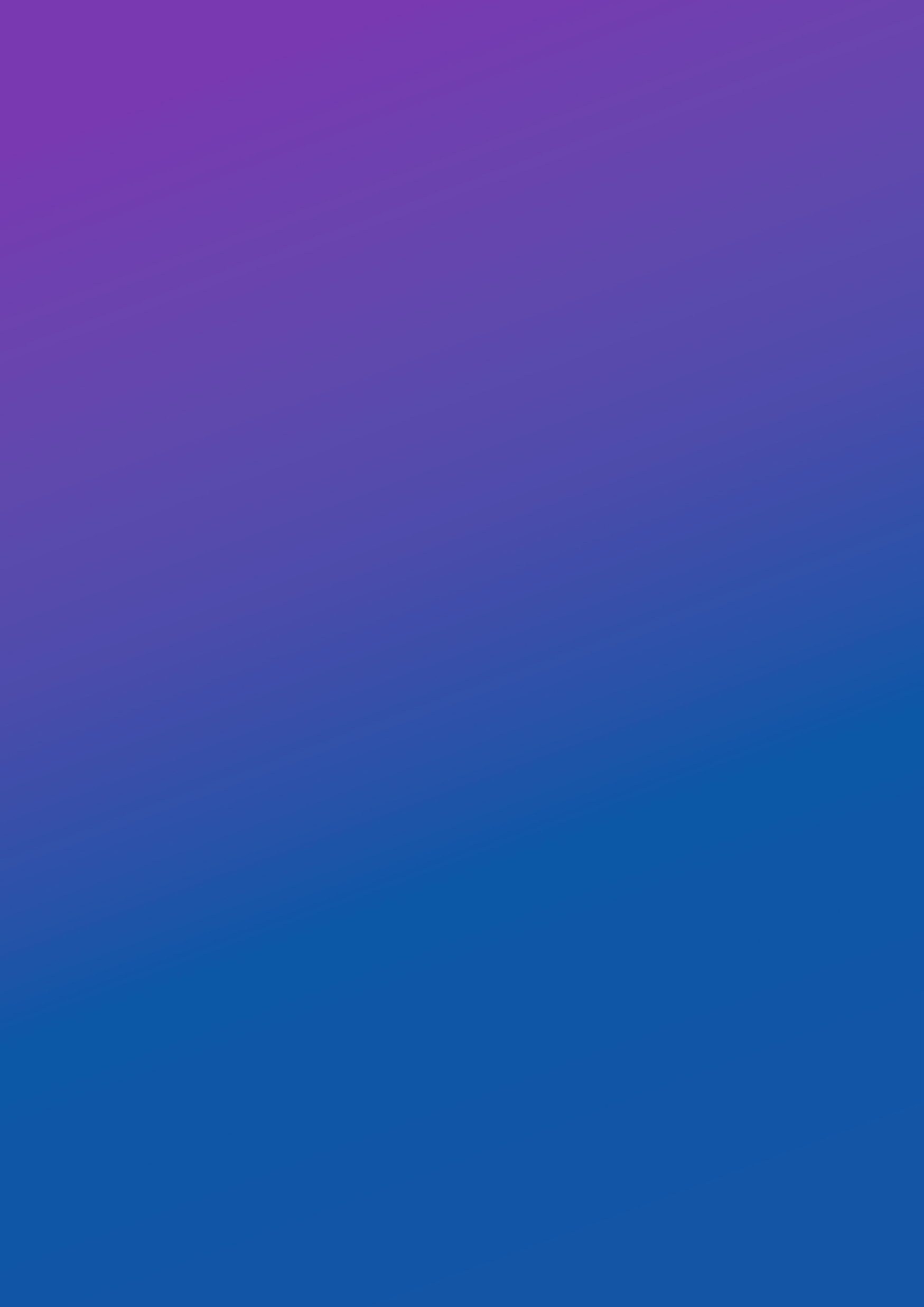 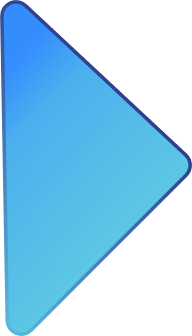 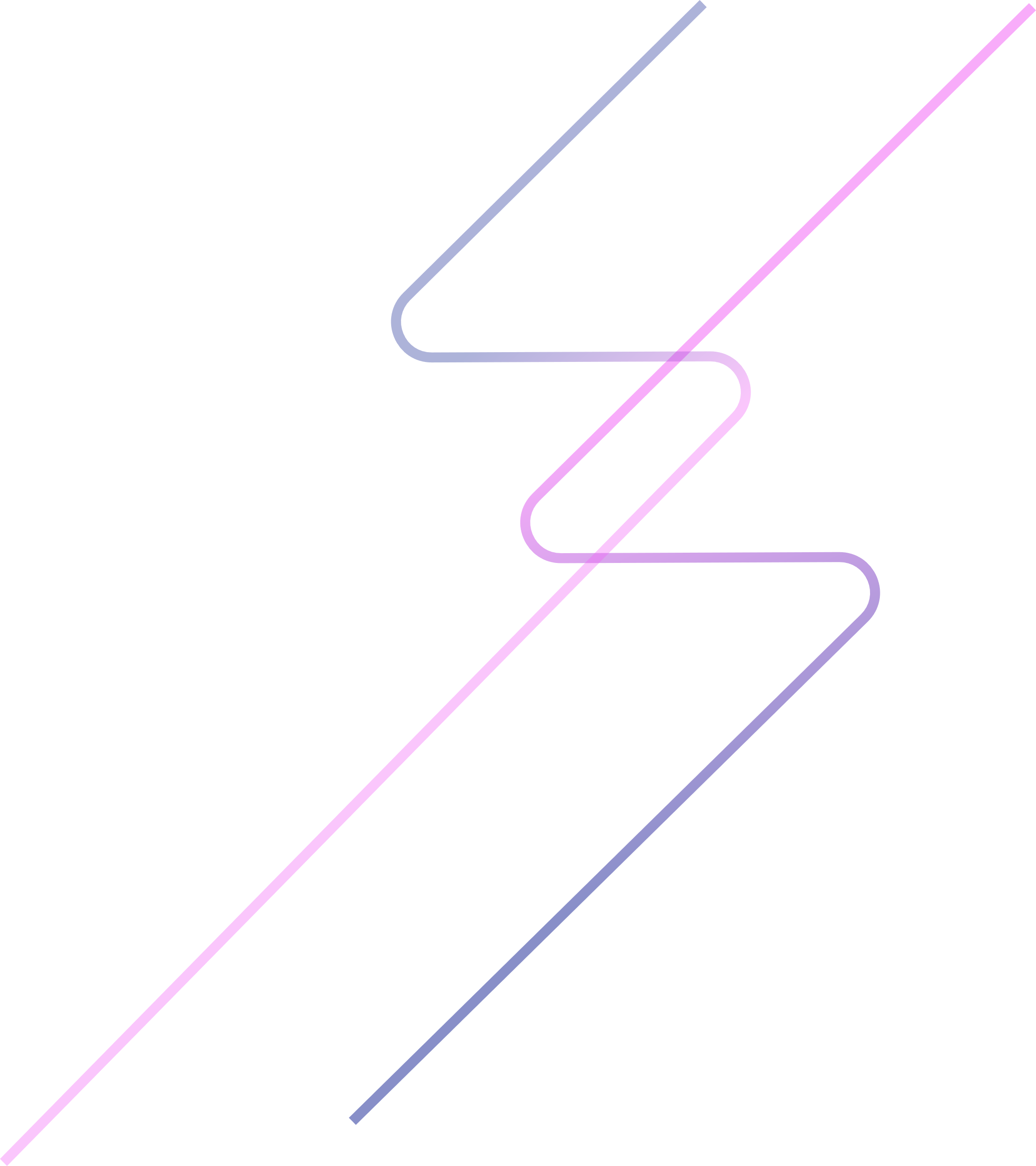 ЧТО ИЗУЧАЕТ ПОМОЩНИК МАШИНИСТА
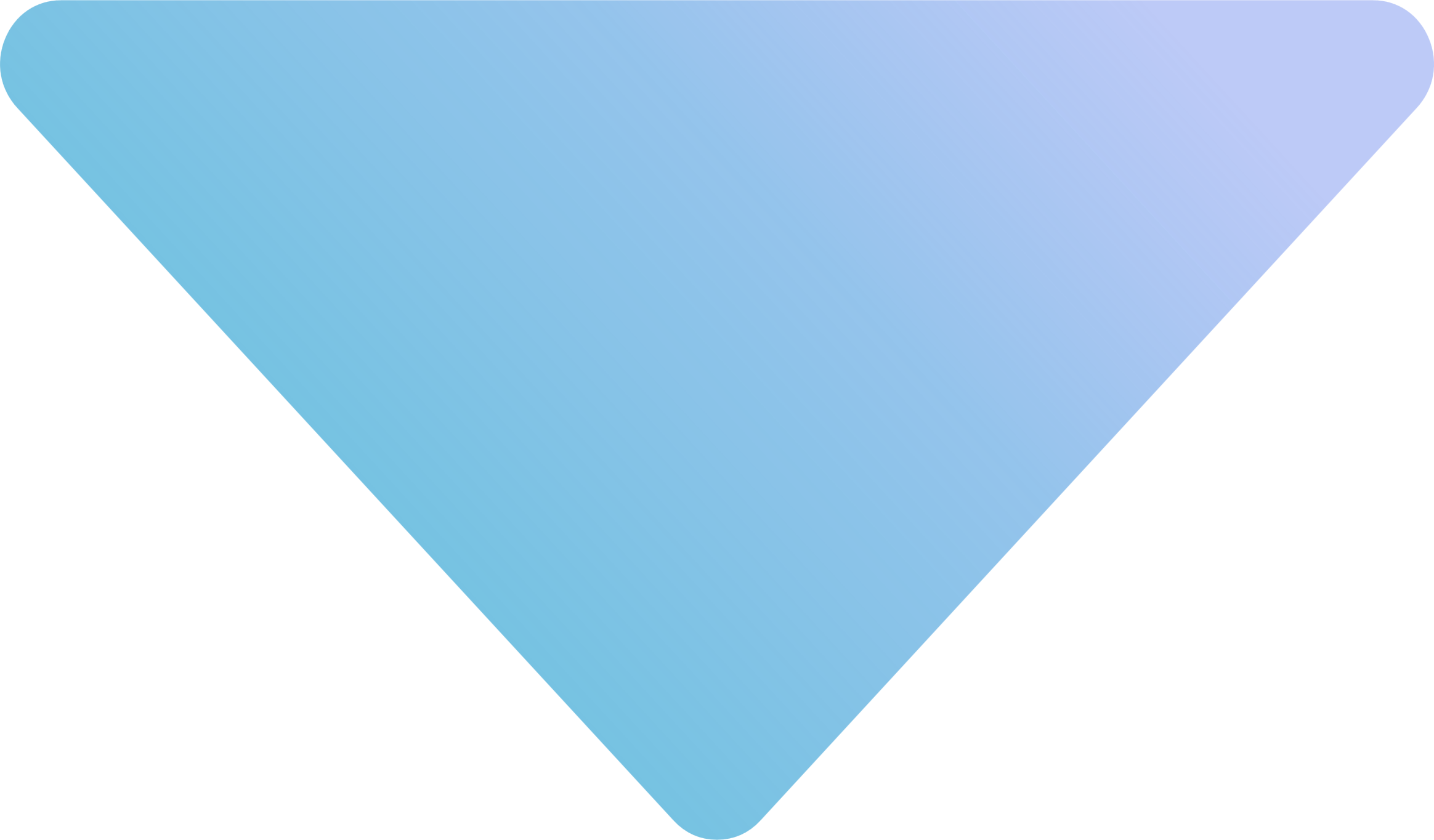 Основные дисциплины:
Дополнительное образование:
Рабочая профессия «Электрик тягового подвижного состава»
Конструкцию электровоза
Правила технической эксплуатации железных дорог
Своевременно повышать квалификацию на занятиях и
Изучение техническо-распорядительных Актов станций
Изучение расписаний поездов в зависимости от рода
Изучение вновь внедрённых устройств и оборудования на электровозах
Изучение тормозного оборудования локомотивов и вагонов 
Знать правильность использования органов управления различными режимами работы  электровоза.
Рабочая профессия «автоматчик 
по опробованию тормозов»
Рабочая профессия
 «Слесарь 
по настройке систем СМЕТ»
Рабочая профессия «Составитель поездов»
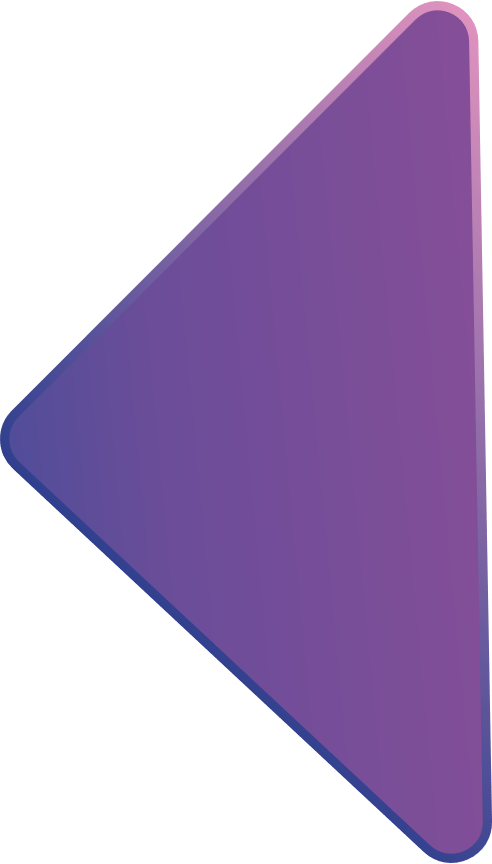 / 03
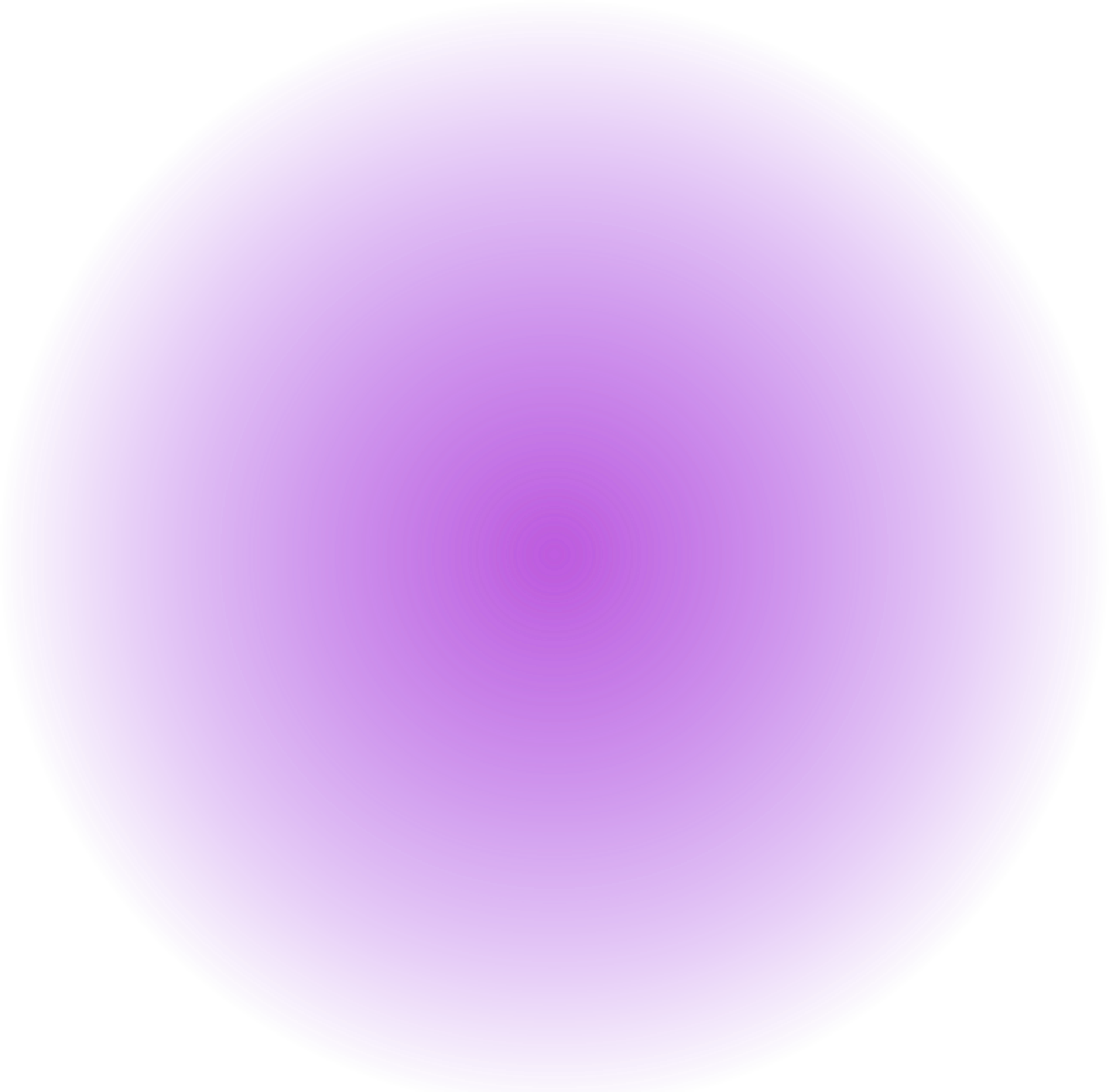 ГДЕ НУЖЕН ПОМОЩНИК МАШИНИСТА?
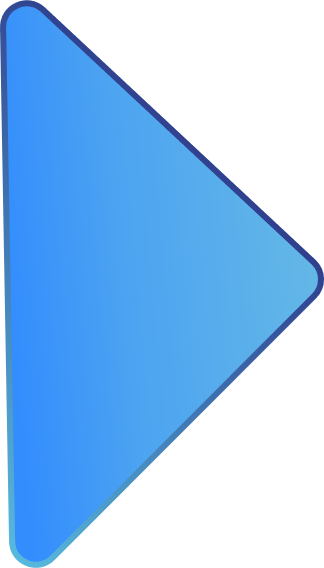 / 04
Выпускники специальности « Слесарь по ремонту подвижного состава 
и помощник машиниста электровоза» могут работать в различных депо 
как ремонтных так и Эксплуатационных. Основные сферы включают:
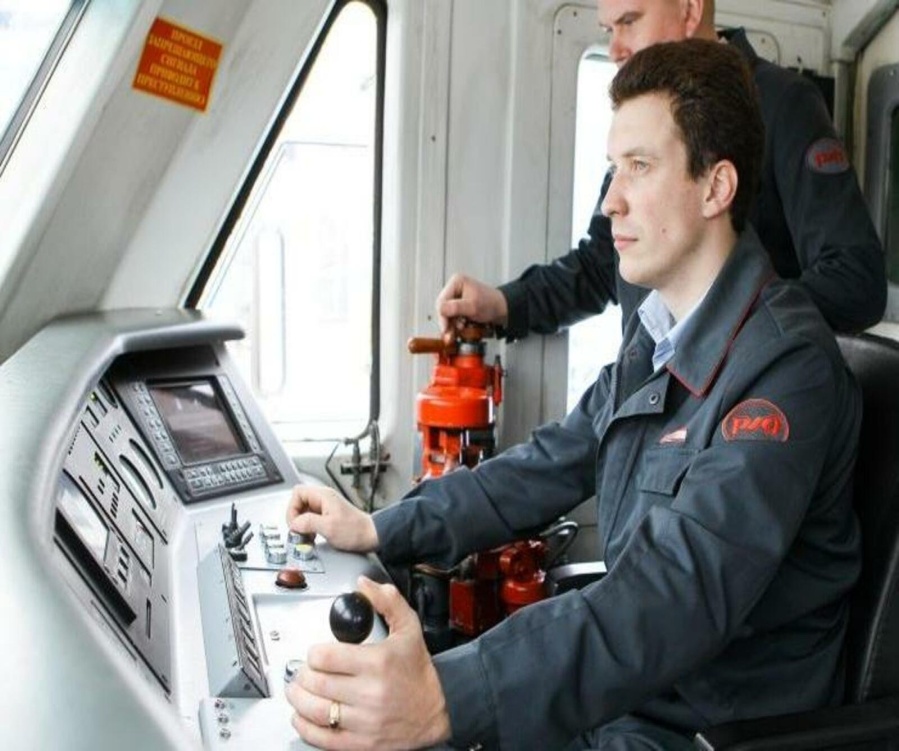 Вертикальный рост:
Старший нарядчик 
Машинист - инструктор 
Технолог тягового подвижного состава 
Инженер – технолог  тягового подвижного состава
Дежурный по депо 
Диспетчер по ремонту
Мастер
Бригадир
Начальник депо.
Выпускники специальности «Машинист электровоза» могут работать в различных организациях железнодорожного транспорта, как в ремонтных так и в Эксплуатации тягового подвижного состава.
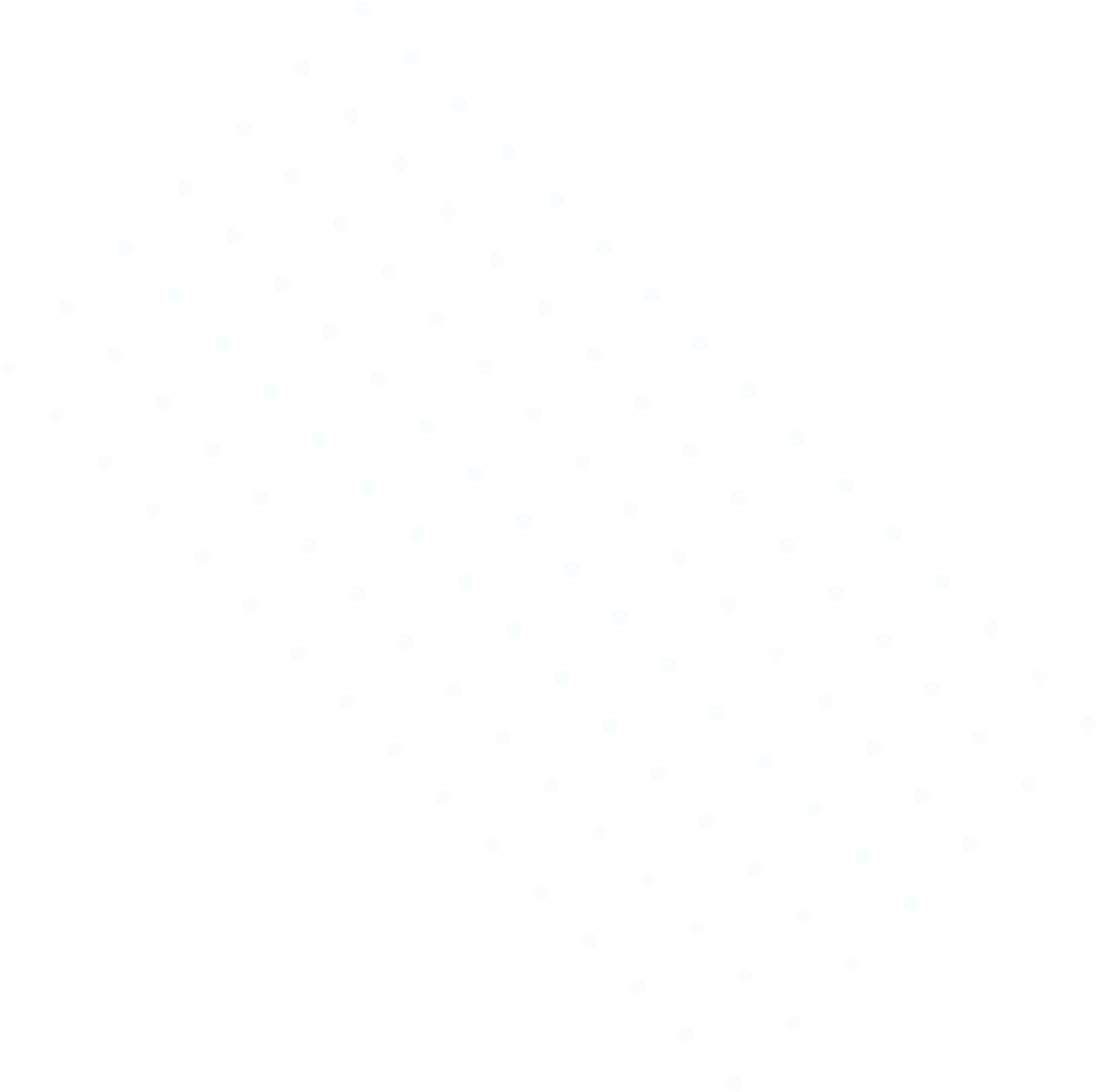 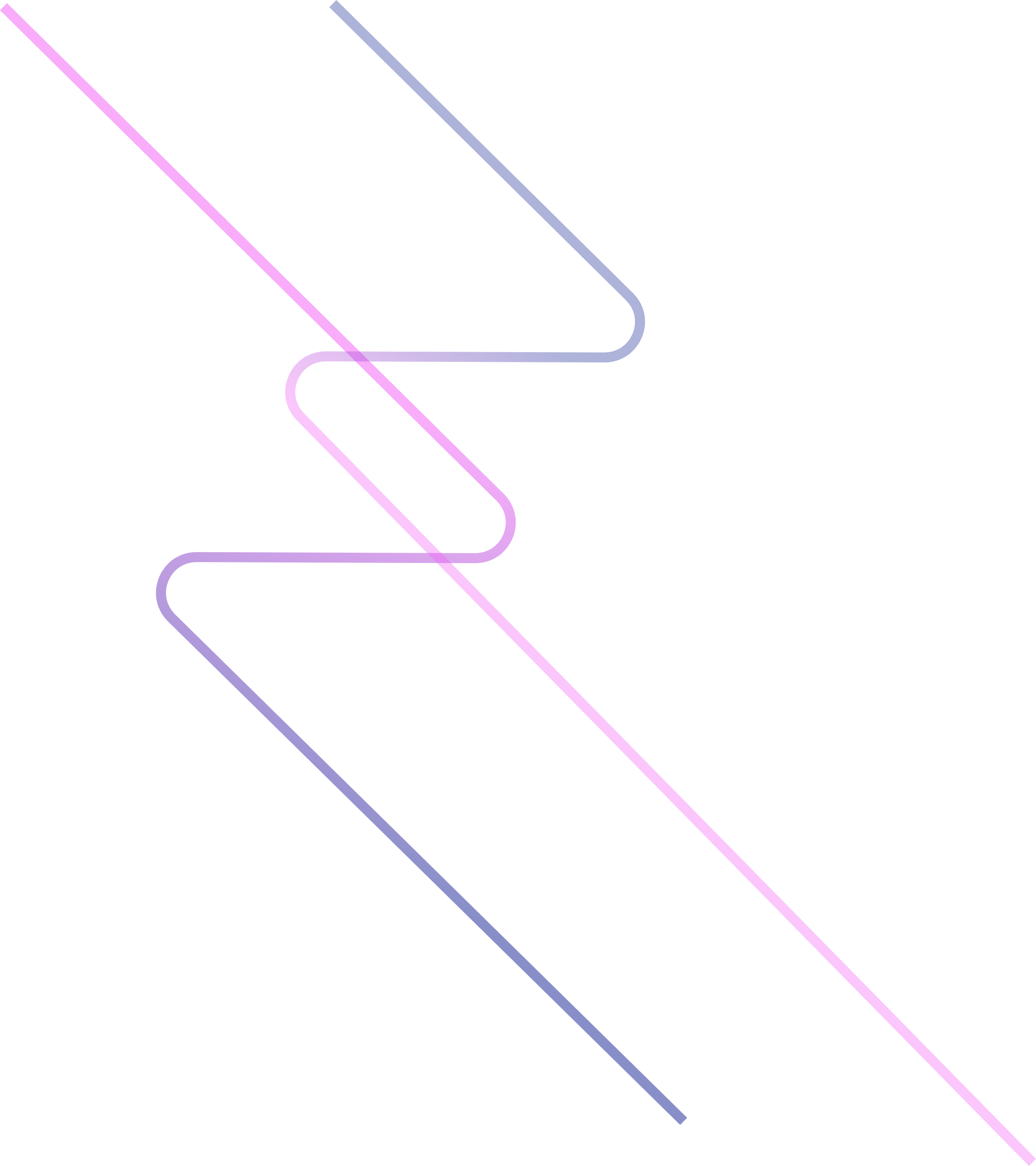 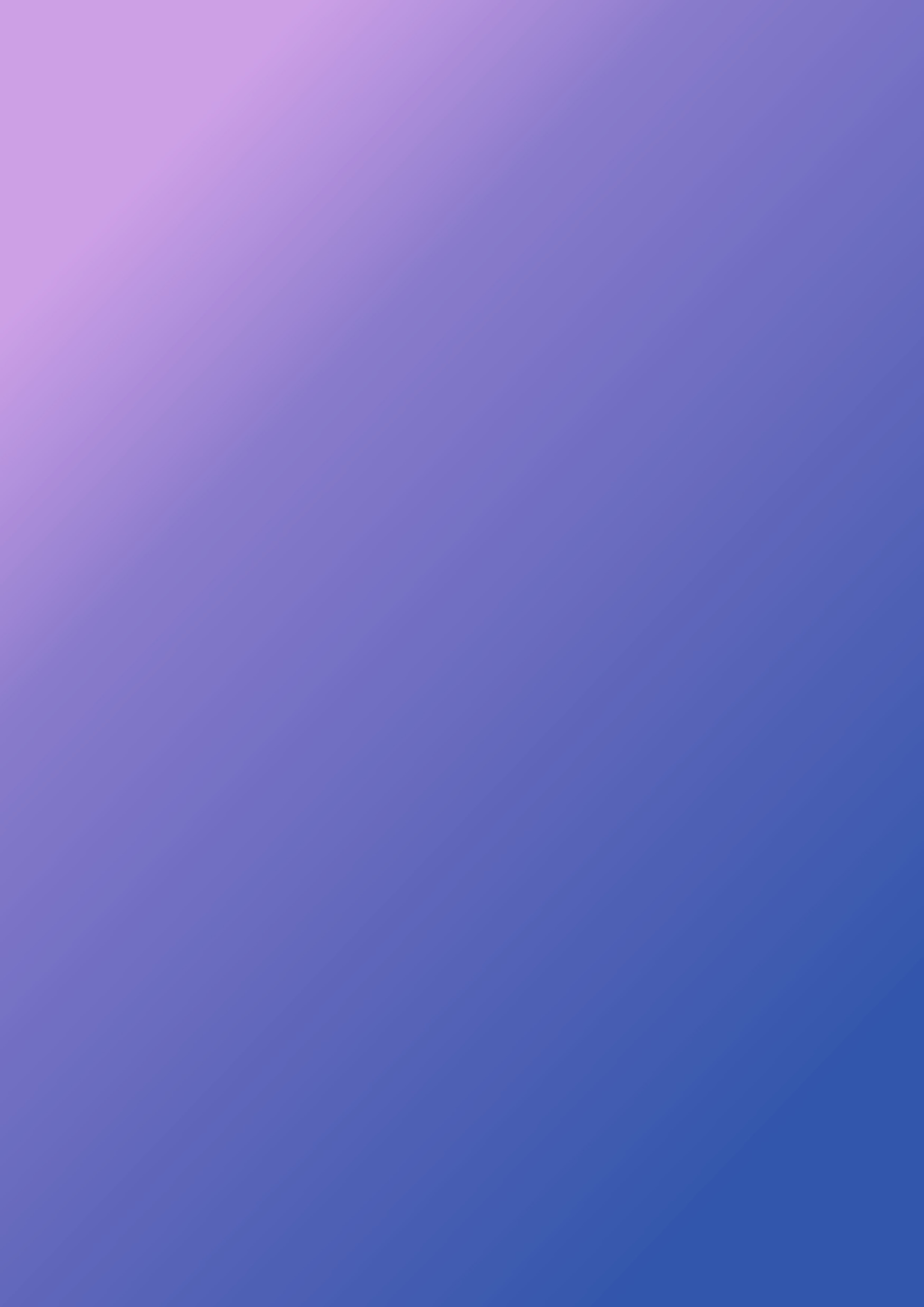 Производственная практика
Эксплуатационное депо Уфа ЭТЧ-18
СТМ Сервис 
Ремонтное депо Дёма ТЧ-18
ЭТЧ-20 Депо Стерлитамак
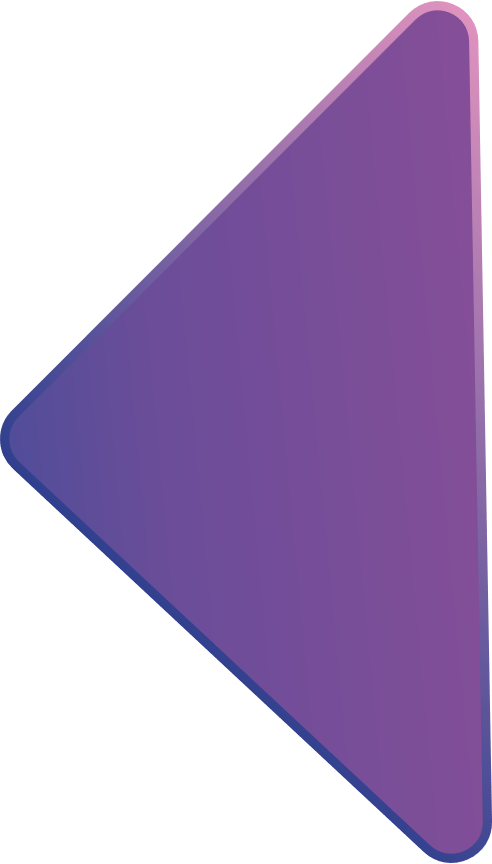